Тема: як пов’язані історія і простір
ПРИГАДАЄМО
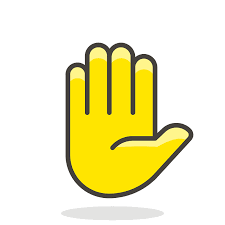 Що вивчає історія?
 Хто займається дослідженням, вивченням історії?
 Про яких видатних істориків ви дізналися? 
Про які події сьогодення напишуть історики в майбутньому?
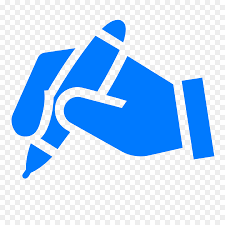 ПЕРЕВІРИМО СВОЇ ЗНАННЯ
1.  Якими цифрами позначають століття ? (1 бал)
А) арабськими 
Б) римськими  
В) англійськими 
Г) китайськими
2.  У якому столітті народився Т. Г. Шевченко, якщо рік його народження 1814 :    (1 бал)
А) ХХ століття            
Б) ХІХ століття
В) XVI століття
Г) V століття
3. 100 років – це століття, а 1000 років – це…
(1 бал)
А)  Календар                  
Б) Ера        
В)  Доба        
Г) Тисячоліття
4. Розв’яжіть історичну задачу. (2 бали)
 
У  1989  р.  урочисто  святкували  500-річчя виникнення українського козацтва. Яким роком датується перша згадка про козаків у писемних джерелах?
5. Визначте яке це століття (2 бали):
1709 рік
1648 рік
1241 рік 
2000 рік.
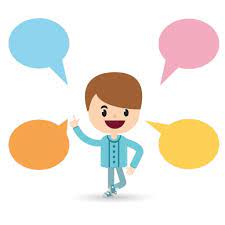 Збираємо асоціативну хмарку
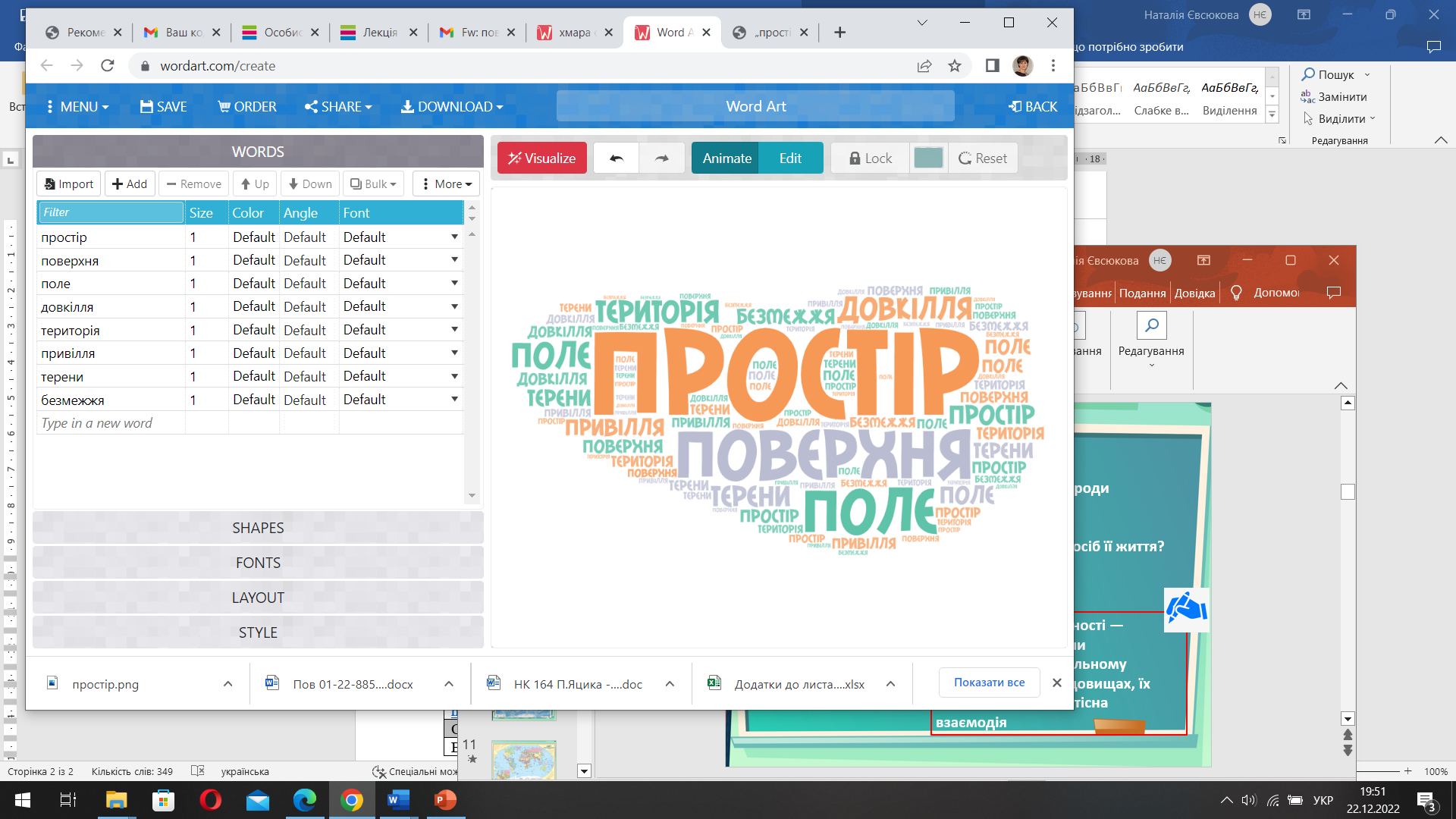 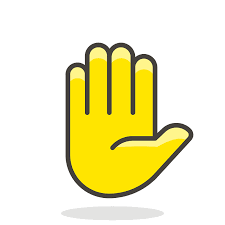 ОБГОВОРИМО
Чому Землю називають спільним домом природи і людства? 
Як пов’язані місцевість, де живе людина, і спосіб її життя?
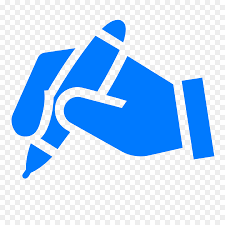 Простір життєдіяльності — це існування людини в особистому, соціальному і природному середовищах, їх взаємозалежність і тісна взаємодія
ЗАПАМ’ЯТАЙТЕ
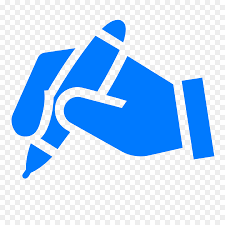 Однією з природничих наук, що вивчає простір життєдіяльності людей як територію, на якій вони мешкають є  ГЕОГРАФІЯ.
Для історика географічний простір перетворюється на історичний, тобто місце, де відбувались події у минулому. 
Адже історія — це подорож не лише у часі, а й у просторі.
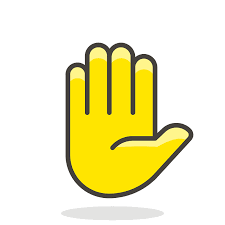 Розгляньте  і порівняйте:
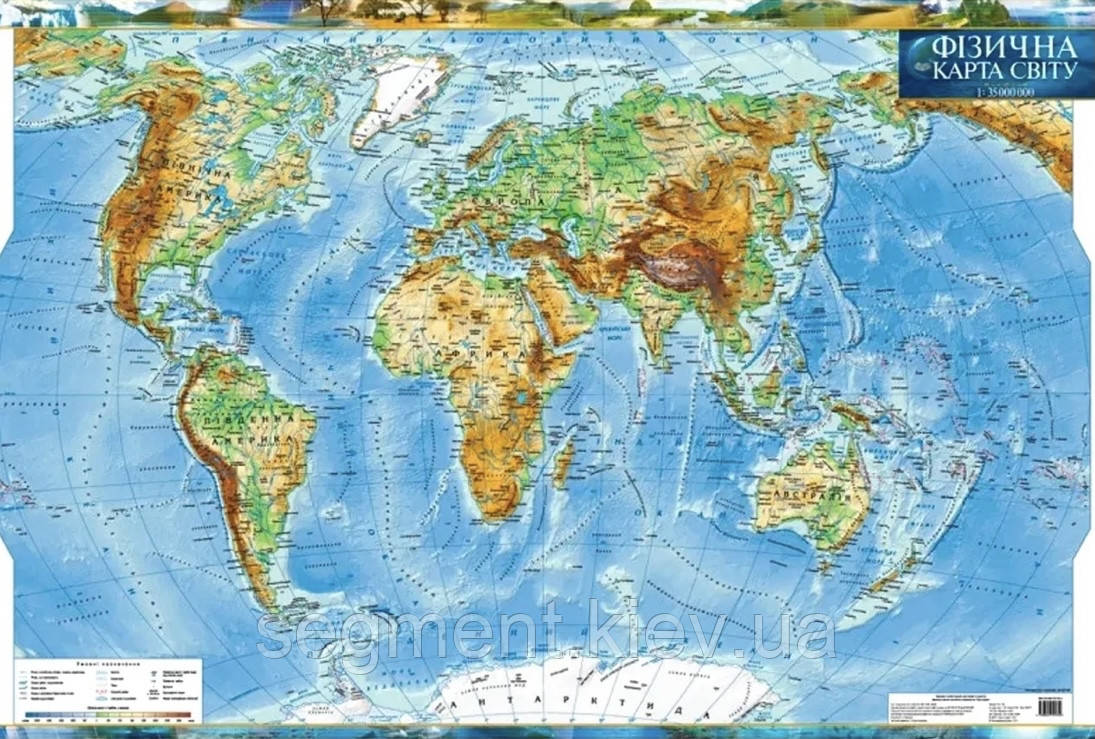 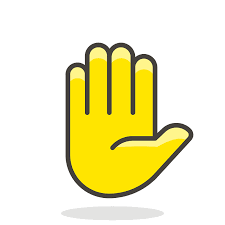 Виконайте завдання, знайдіть об’єкти на карті і скажіть, де вони знаходяться відносно сторін горизонту
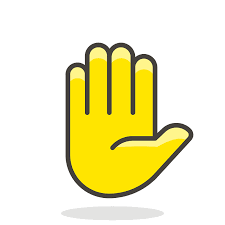 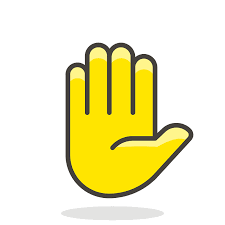 Порівняй зображення людей на ілюстраціях. Як зображення допомагають зрозуміти вплив природного середовища на спосіб життя людей?
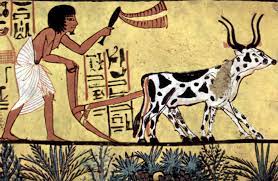 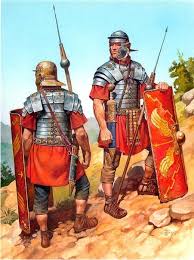 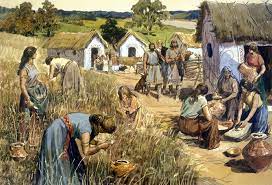 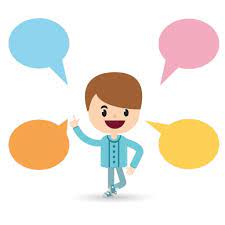 ОБГОВОРІТЬ
У чому полягає зв’язок людини і природи? 
Чи завжди поведінка та спосіб життя людини є дружніми щодо природи?
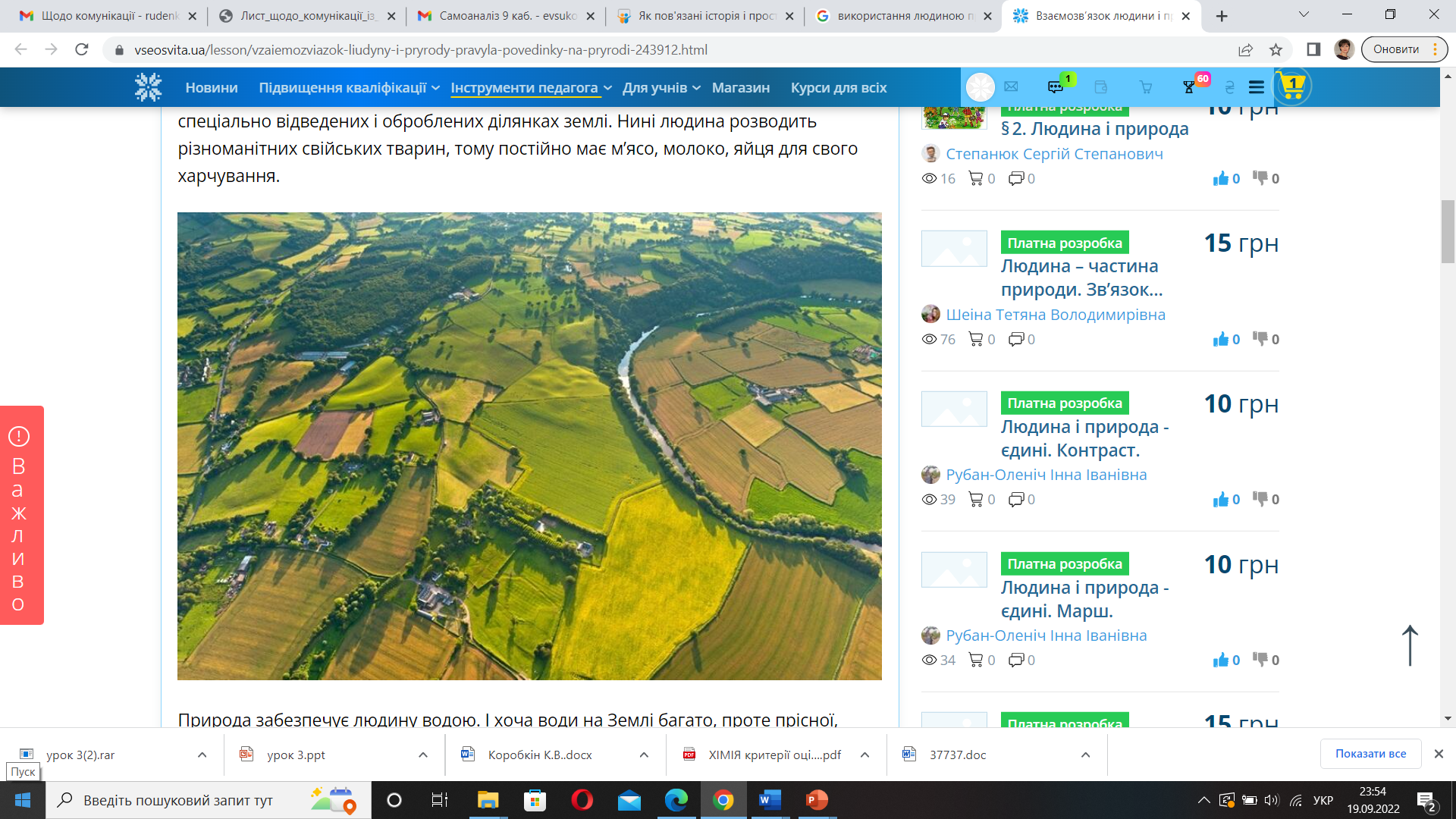 Проаналізуйте інфографіку та поясніть роль людини в довкіллі
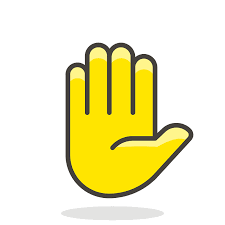 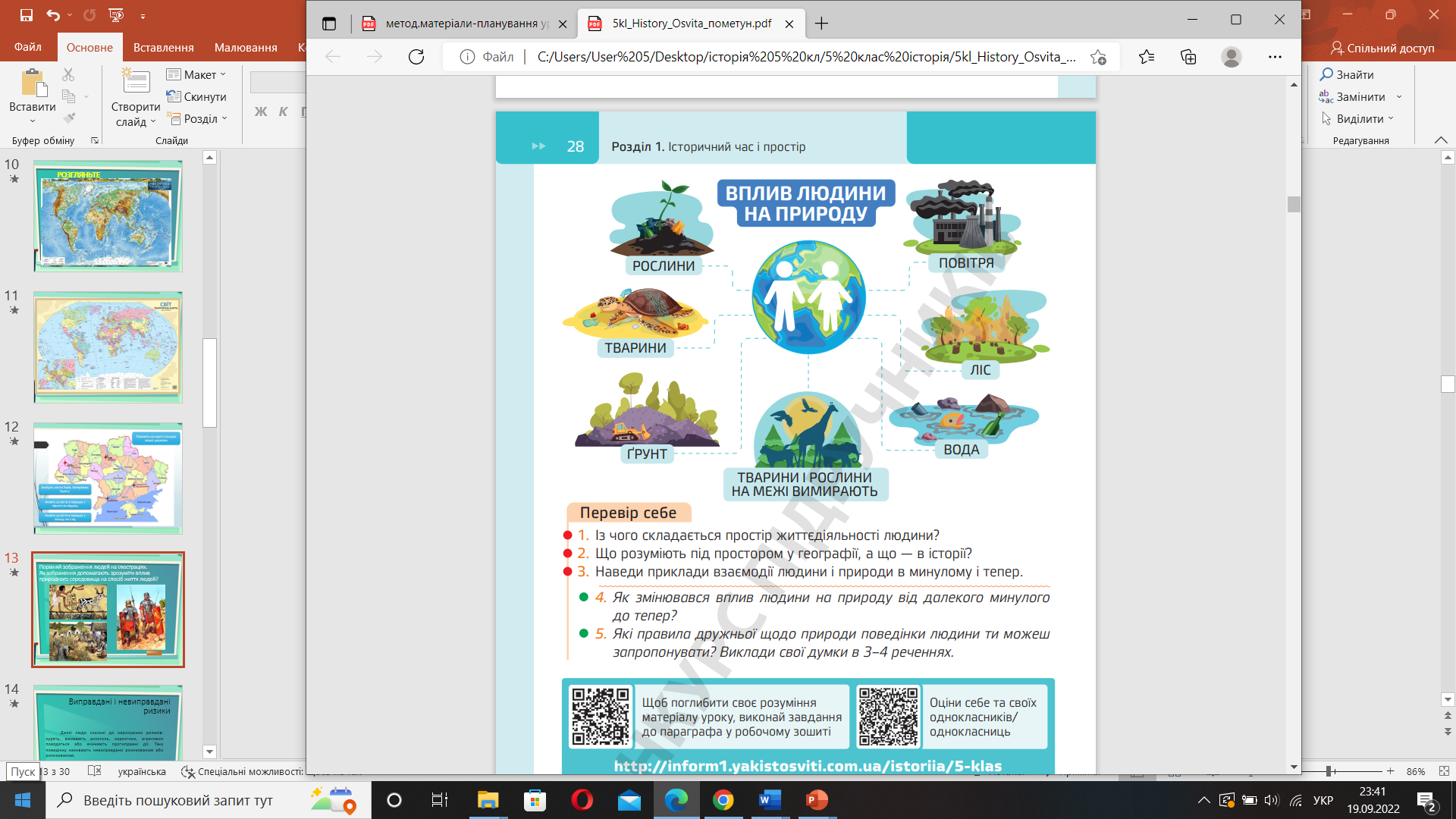 Закріплення нового матеріалу, рефлексія
Переходимо за посиланням в коментарях, тиснемо на +, не забуваємо підписувати свій допис та ділимося враженнями:
Сьогодні на уроці я зрозумів/зрозуміла, що........Мені було цікаво ......Мені було складно ......Хочу ще дізнатися .....
РАХУЄМО БАЛИ
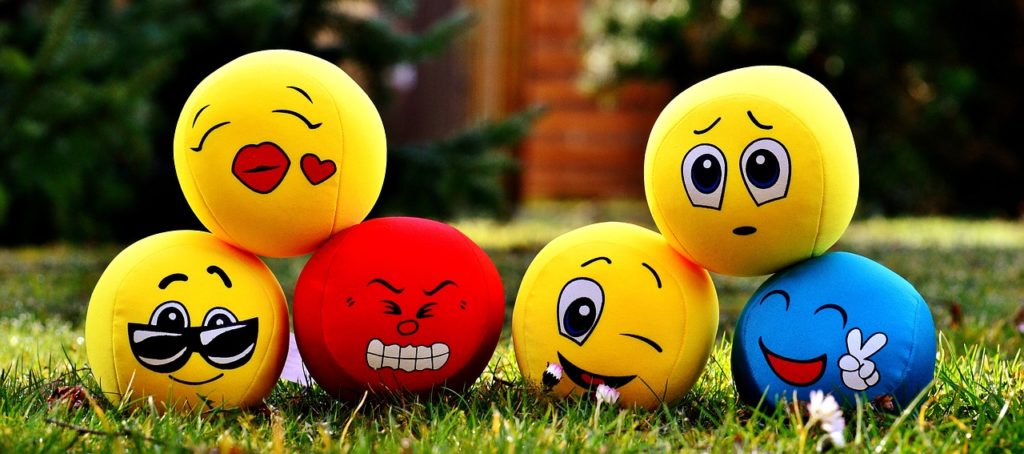 ДОМАШНЄ ЗАВДАННЯ
ст. 10-11 робочий зошит код
АБО:
Які правила дружньої поведінки людини до природи ти можеш запропонувати? 
Виклади свої думки в 3–4 реченнях.